Storytelling and the Future
Patricia Riley, PhD
Director, USC Annenberg Scenario Lab
Annenberg School, University of Southern California
Narrative Arc of the Lab
Starts with a Story		     Ends with a Story
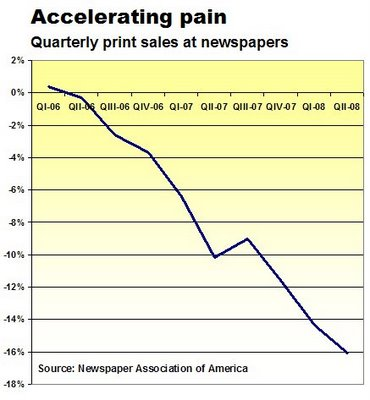 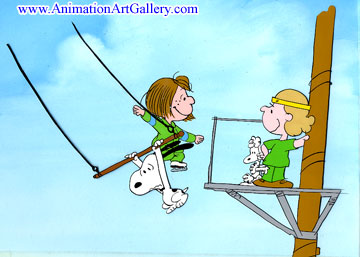 Lots of Fast Action Scenes
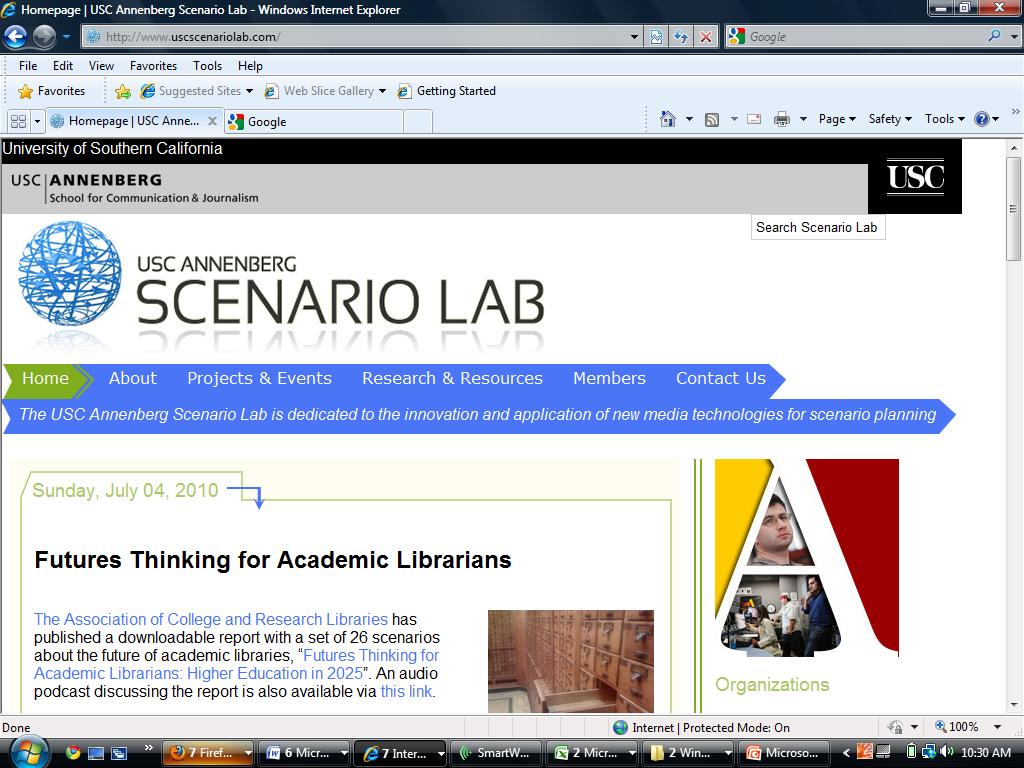 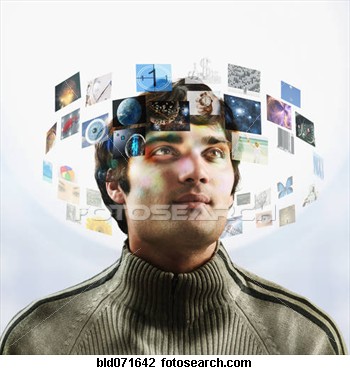 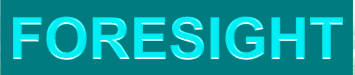 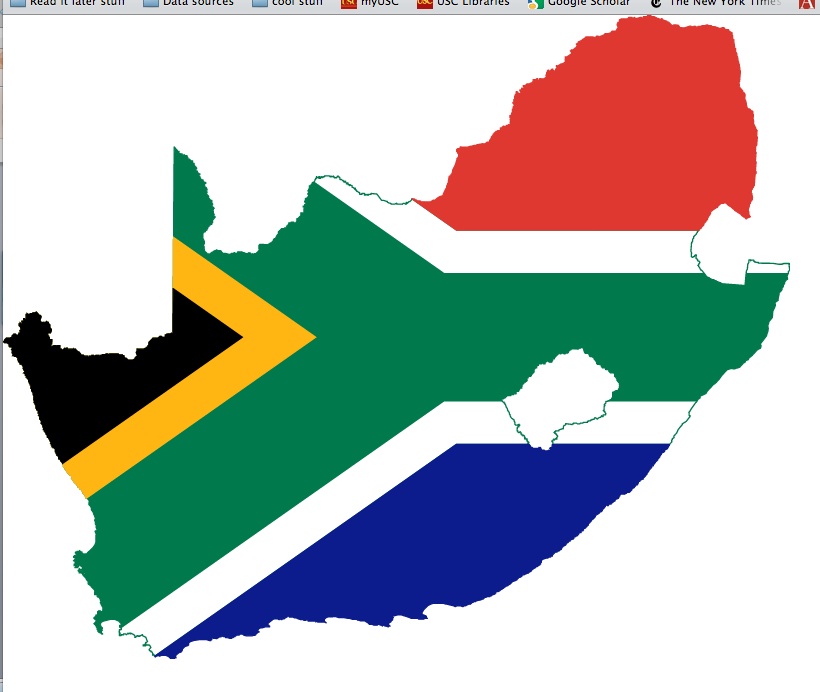 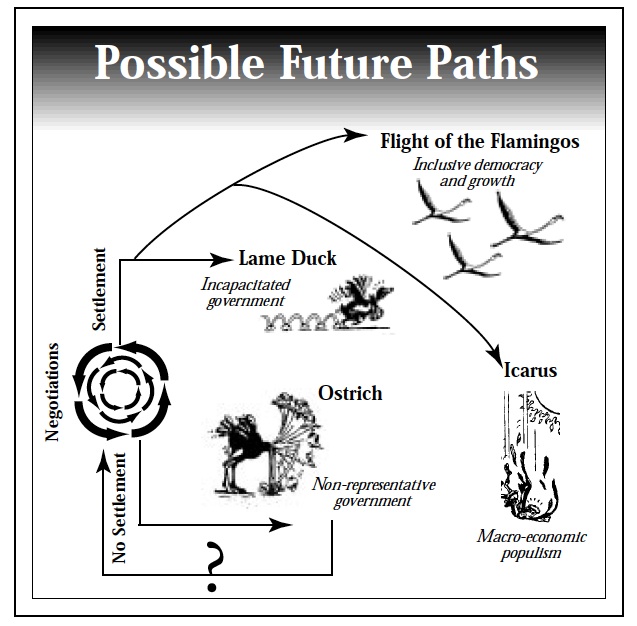 M
Politics
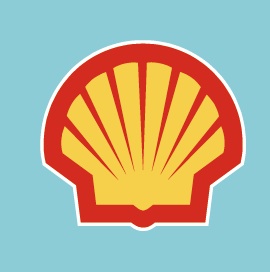 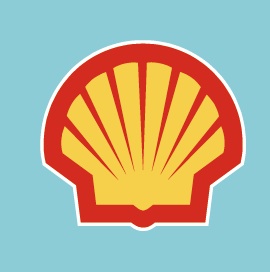 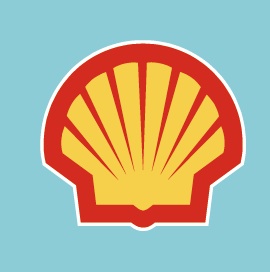 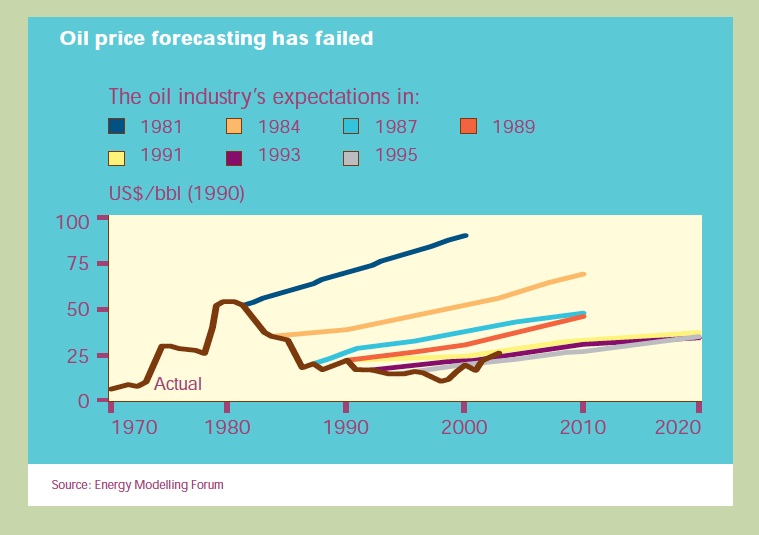 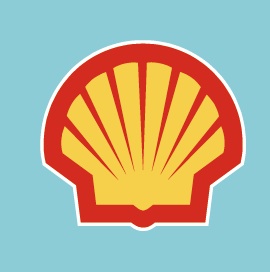 M
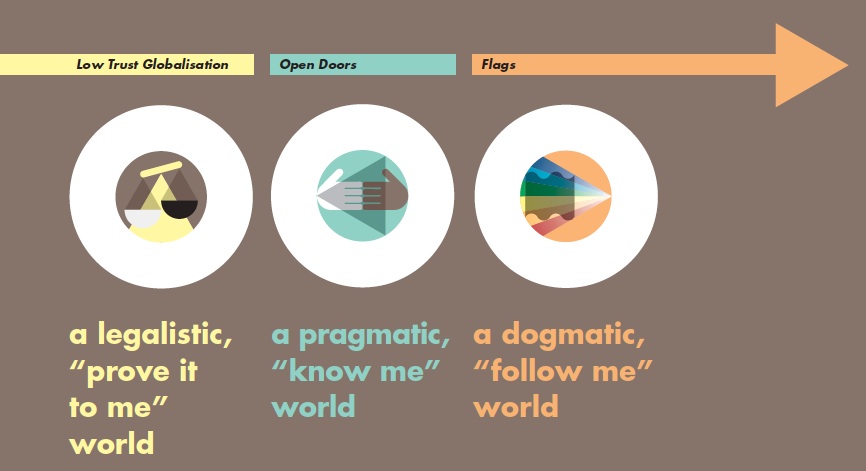 Energy
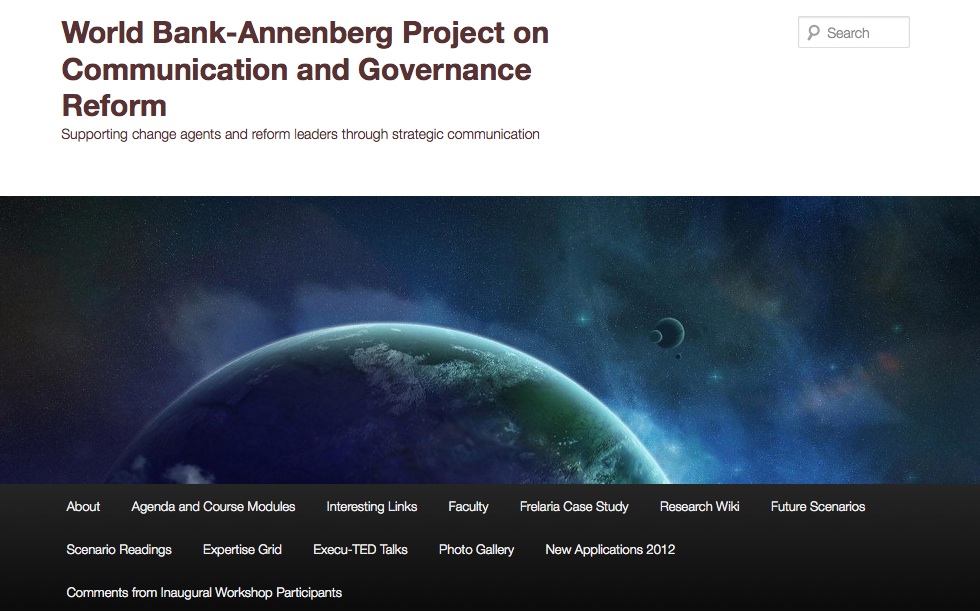 M
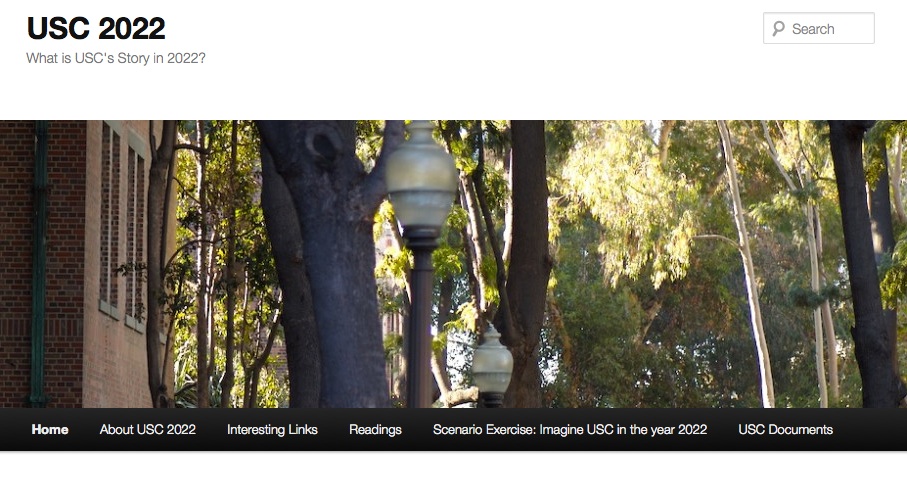 USC Annenberg Scenario Lab
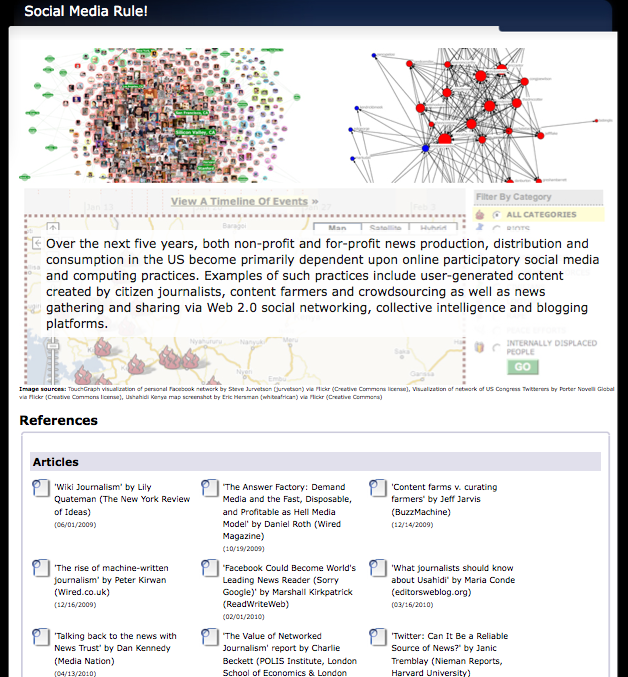 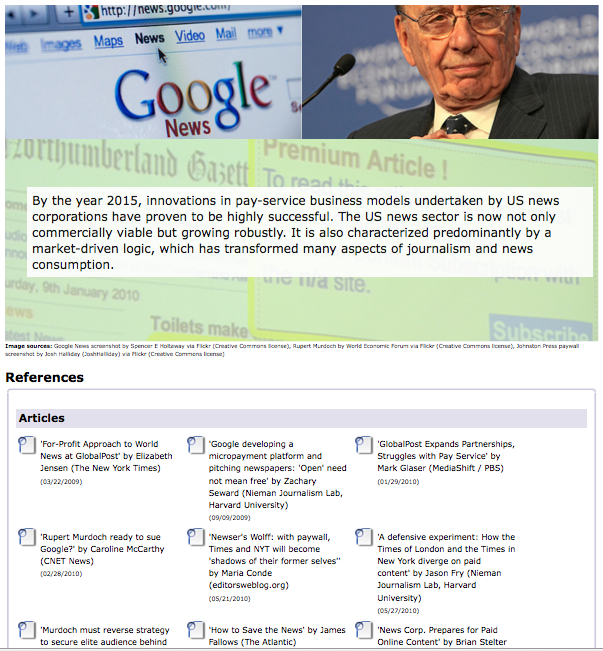 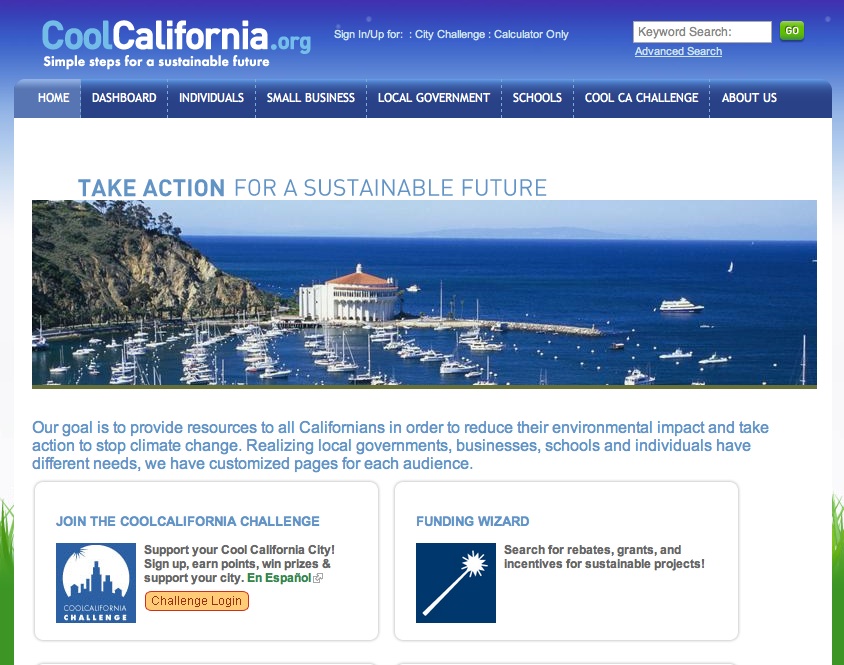 Screen Shot 2013-04-25 at 7.38.55 PM
Screen Shot 2013-04-25 at 7.38.55 PM
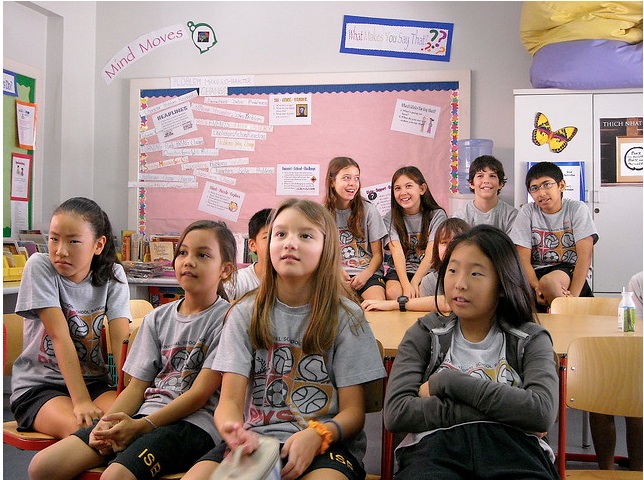 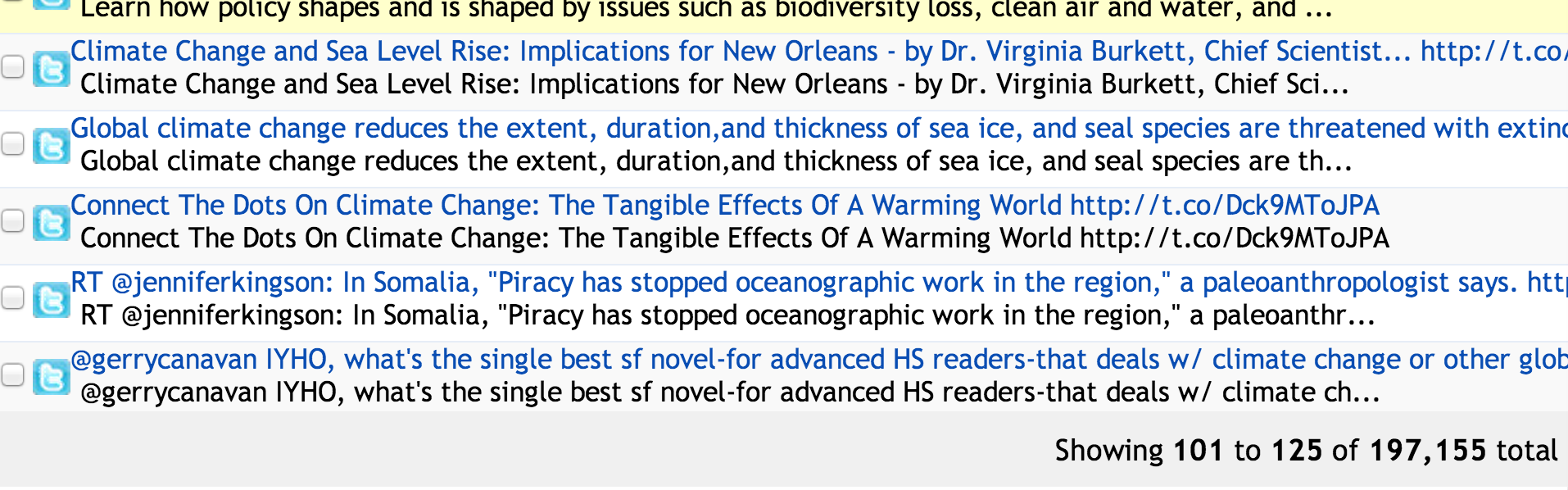 http://www.flickr.com/photos/superkimbo/3121817819/
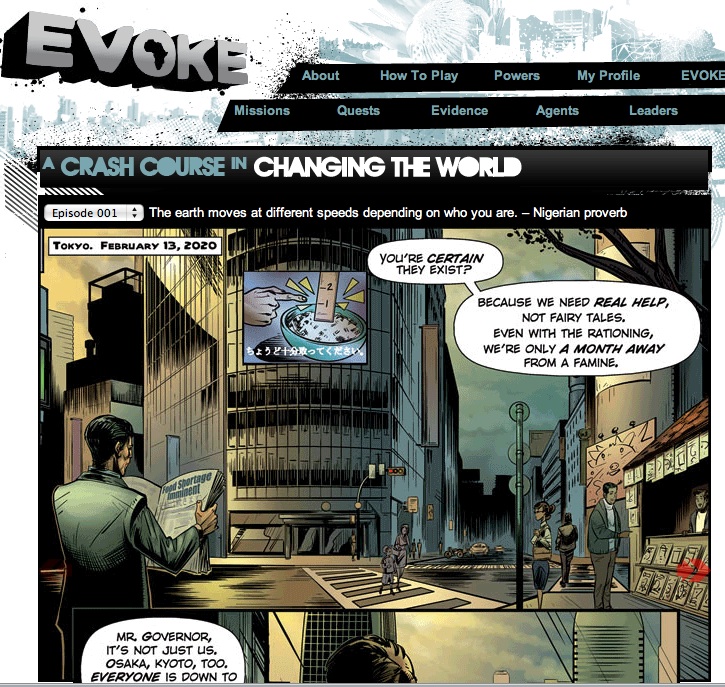 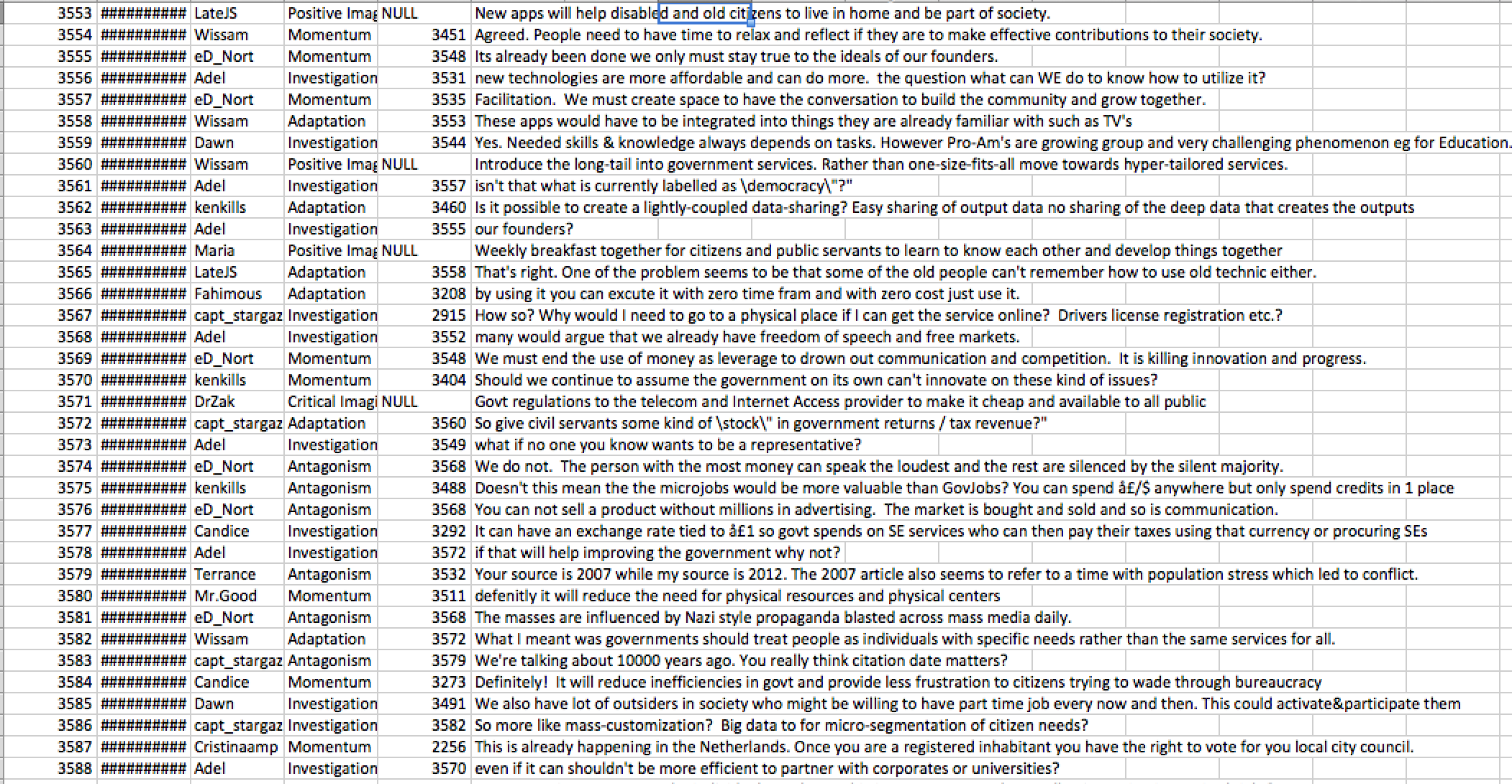 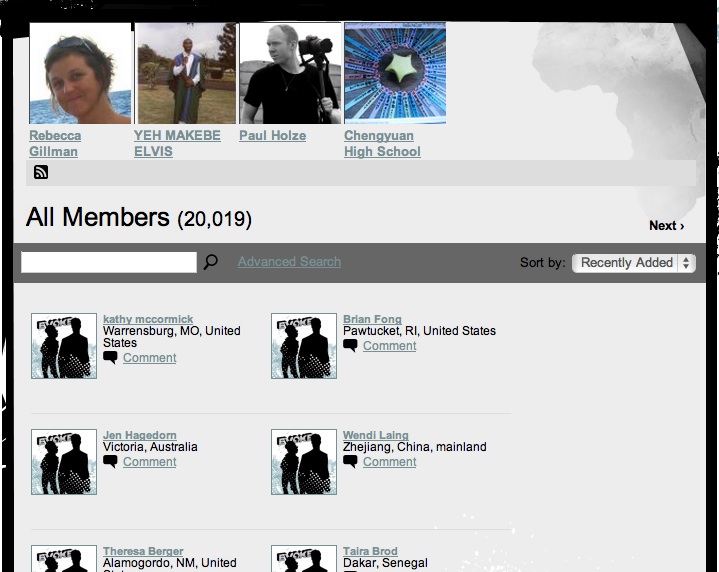 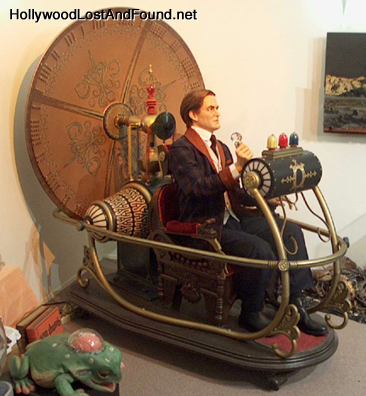 They Have to Imagine
The
 Future
Imagining the Future is Really Hard
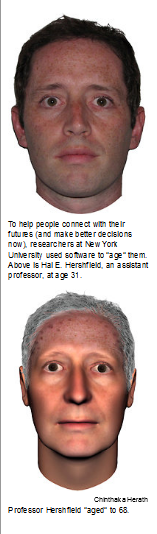 Stanford project allows young folks to see themselves at 68
Impact of bad habits?
Save for retirement?
Without foresight the answer is:
“My future self will deal with that.”
No easier in organizations!
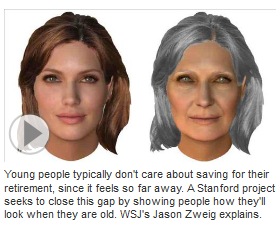 13
If You Want People to Behave Differently:
They have to KNOW why
They have to FEEL why
They have to REMEMBER why
For the majority of folks, stories accomplish this  better than data
Have to Develop Your
STORY
Robots Set the Mood
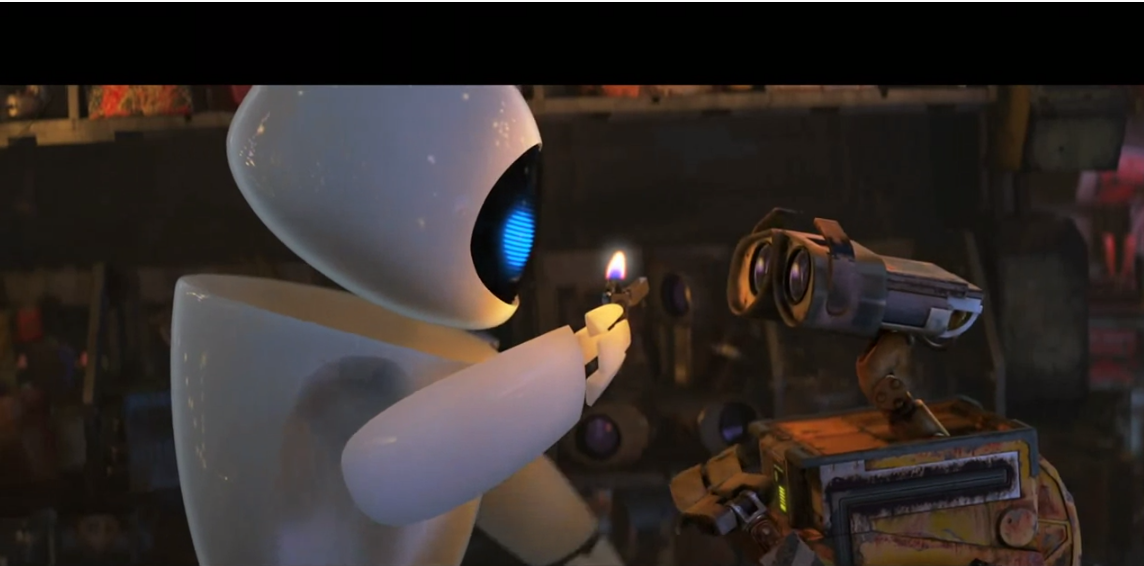 Set the Scene:  It is 2017!
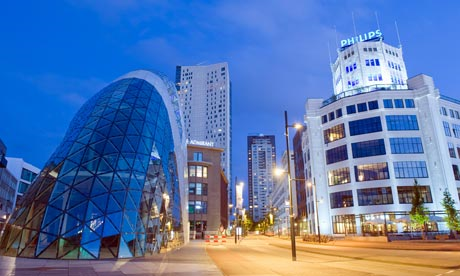 There are approximately     7,500,00 people on the planet
Everyone in the developed world 20 or under is a digital native
Games and electronics are all made with Natural User Interfaces—no more remotes
Over 100 billion devices are connected to the Internet
China’ s economy will grow to $5,000,000,000—in about four more years it will surpass the US
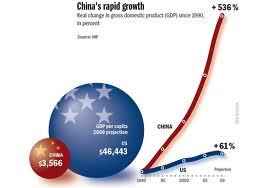 17
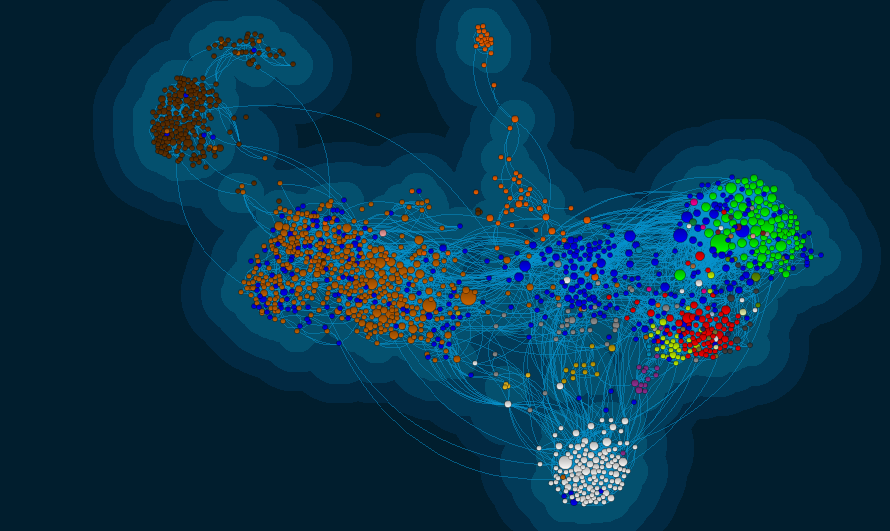 In 2017, it is about Connections
18
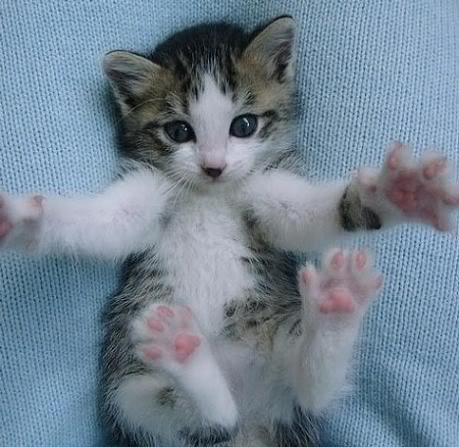 As the Population Ages, Cat and Kitten Videos Are the Largest Category on YouTube
See Catvertising.com
19
Research on Narratives
People reason through stories—the narrative paradigm (Walter Fisher)
People are storytelling creatures--hardwired
Stories can both illuminate and obscure facts
Stories are judged on their: 
Fidelity—Does the story sound true given my life experiences?
Coherence—Does the narrative hang together? Do the people in the story behave in ways that make sense?
Apple vs Microsoft—competing strategies,
The Time Machine: Three Story Types
A Great Story is:
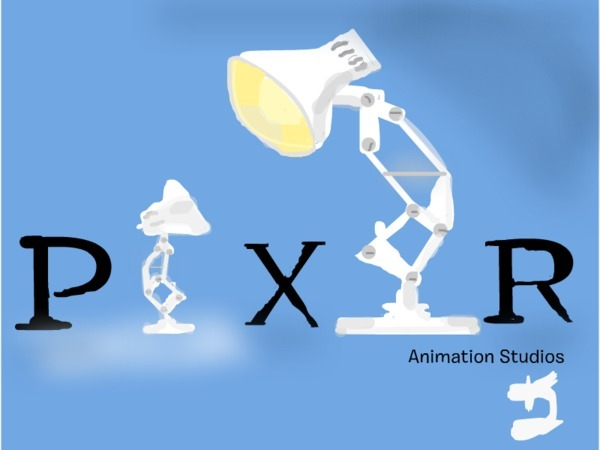 When Telling Your Story:Think Like a Movie Director
Compelling narratives embody plot (action agenda), characters with a motive (inventors, leaders, coalitions), and surprise (emotions) 
Helps to have great audio and visuals
People often have to learn how to tell great stories
Modified for stakeholders
Honed in interaction
Rehearsed
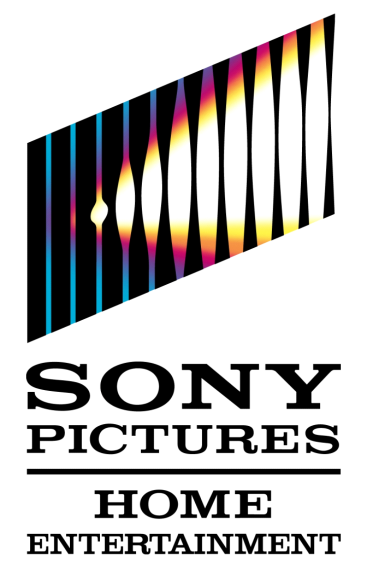 Tests of Culture Stories
Narrative fidelity – does this story seem internally consistent?
Narrative probability – does this story seem likely based on our experience with other similar stories we accept as true? 
Characterological coherence – do the actors in the story behave as expected?
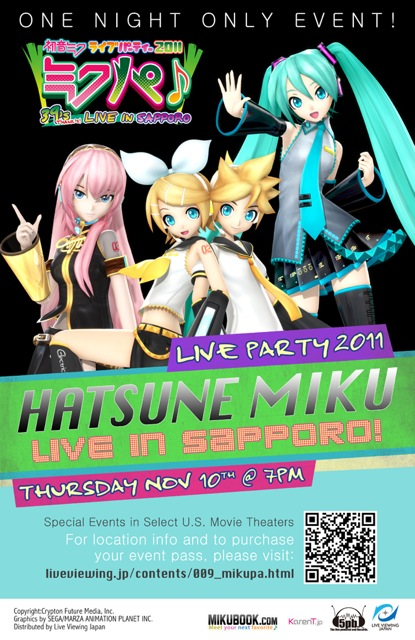 24
CREATIVITY=MEMORABILITY
You have to be “schizophrenic,” in a sense.  So you are disciplined, constrained, or “cool” and also extravagant and wild.
Donald J. Cram, Nobel Laureate
University of California, Los Angeles
Stories about Strategy
NPR’s new story is about serving the public wherever they are and however they want to get their news
IBM’s future was about an increasingly complex world with problems only they would be able to solve
Newscorp’s story is about being scrappy, aggressive and risk-taking from Avatar to the WSJ
Tell your story in scenes
The Vision is actually the first scene where the story is new and different
The second scene is often a  contest of competing frames that define the tough, needed changes
Who will win? And Why? 
Usually the story that gets the early wins.
The third scene is about aligning goals—is the line of sight to the Vision is clear?
REAL WORLD
Listening
Clubs
High Impact
Low LOE
KEY:
Opportunity
Not Really Social
Idea
Current
NPR
Tours
Public Media 
Camp
Facebook Fan Pages
&  Fan Pages’
Programs
PROMOTION
Live Chats
Station Networks
PARTICIPATION/
ENGAGEMENT
Wait, 
Wait …
Social
 Bridging
--Across
 Site
News-
letters
Email a
Friend
Networks/
Hubs of
Influence
Recruitment
Donations
Real World
Gatherings
NPR AS LIFESTYLE
Crisis Camp
DISTRIBUTION
USER
DIST.
Political 
Gambling
Professional
Dev / Best
Practices
Alerts,
Notifica-
tions
Twitter &
Stumbleupon
Groups
Sharing Tools
Email, Fb, T
NPR Spotlights
People to 
Follow/Watch
USER-
GENERATED
CONTENT
NPR
Personals
iTunes/
Podcasts
Social
Rec.s
Polls
Yahoo! 
News 
& Buzz
Widgets:  Google
Chrome/iGoogle
Voting on lists (music); All
Songs, 50 voices

(
RSS
Mashups
(Content)
YouTube
Direct
Story
Comments
NPR Host
Pers.  Brand
COLLABORATIVE
CREATION
Reputation
Management
ROLES & 
GOALS
Metrics
Quizzes
Flickr
Channels
Mobile
Citizen
Ombudsman
Blogs
Reuse Policy
Open Source Code
User
Analytics/
Mkt. Seg.
Playlist
Sharing
Vote Report
Projects
COLLABORATIVE 
JOURNALISM
NPR
Critics
Social Gaming
Wait, Wait?
Commentaries
Social Media
Monitoring
“Fan
Dubs”
Customer
Service
Source Gen:
Collab. Story Dev
Wiki
Projects
Crowd-
Sourcing
iPhone
App Store
Comments
NPR
Addict
Product 
Feedback
Data Processing/
Analysis
Facebook
 Connect
Identity 
Management
Registration(Tool)
Transparency
Privacy  Policy
Authentication
The key is “integrated storytelling!”
Storyboard the Overarching Theme
Stakeholder Analysis
Multiple platforms
All media
Key leader stories
Great attention to detail
Words matter
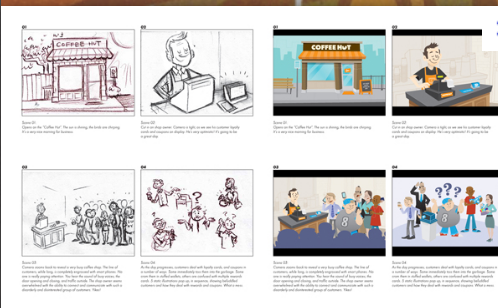 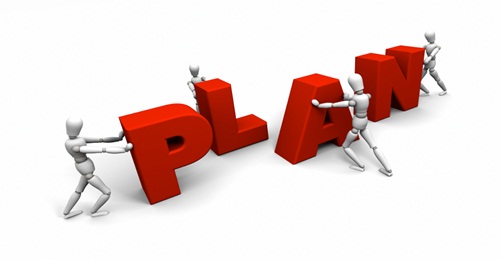 You are always managing everyone’s partial attention—watch people on the street!
Create your organization’s story with the help of as many employees as you can engage—need a “sandbox”
There will be many stories if you are successful—not like the one story of “the corner grocer”
Test Global power—how does the story “travel?”
Avoid cross-cultural debacles—test and listen
Incorporate New Skills in Your Story of the Future
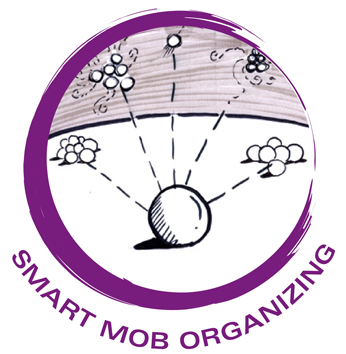 BIG DATA
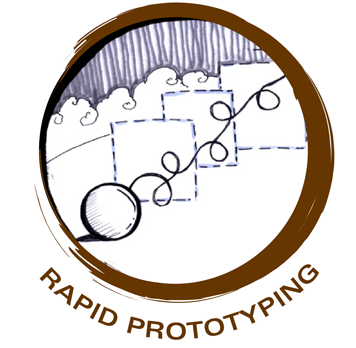 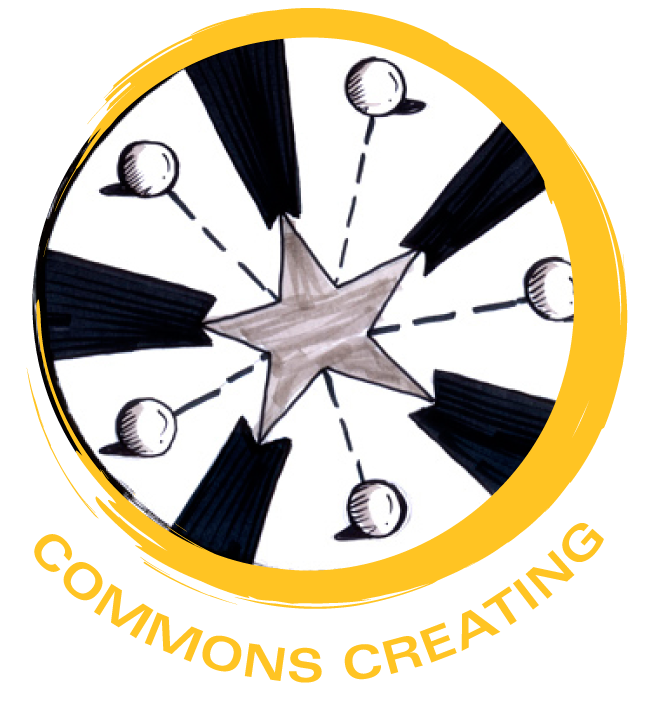 30
Adapted from IFT, Johansen, 2010
Need a Bridge
Other Lessons Learned
Making sense of multiple futures is hard
Storytelling skills are critical 
Short-term approach creates blind spots in foresight
Need to set a date that is far enough in the future to allow people to break free of present roles and structures
Having the scenarios be open to all participants seems to encourage more detailed stories of the future
People will change their perspectives
Tendency for positive local stories and pessimistic stories in larger institutions or networks
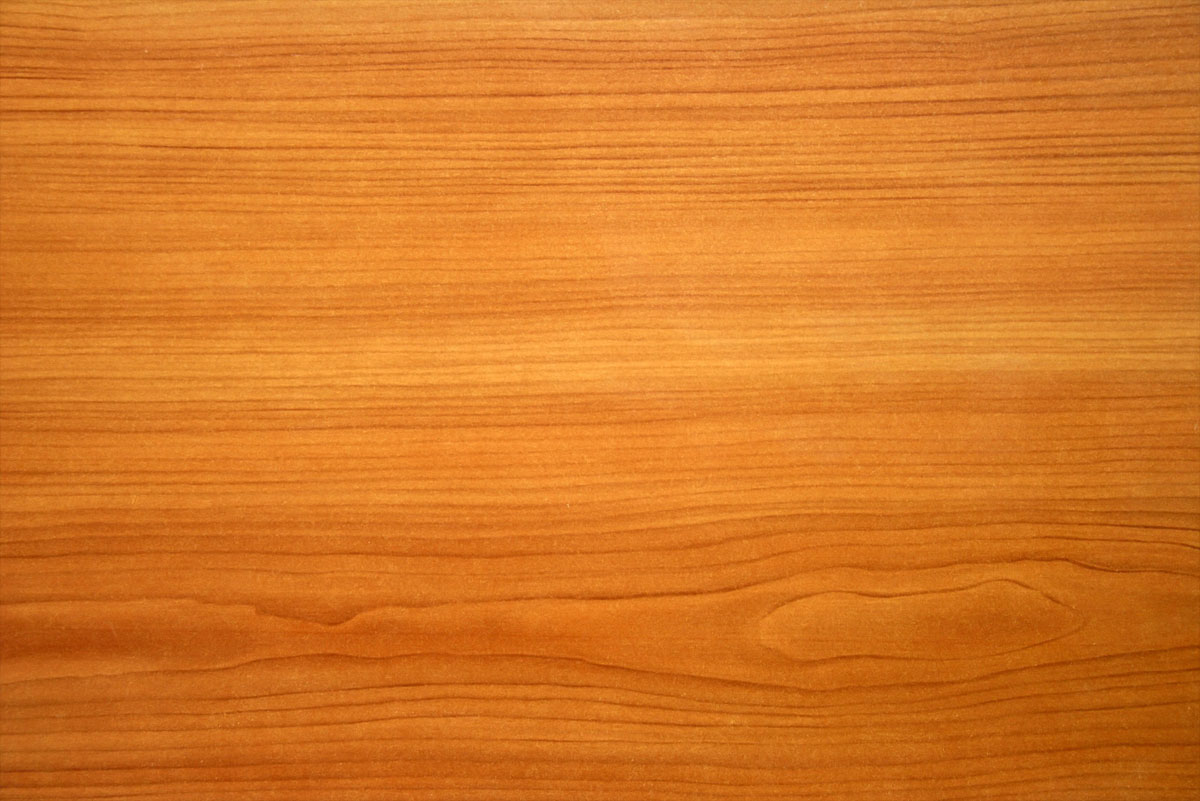 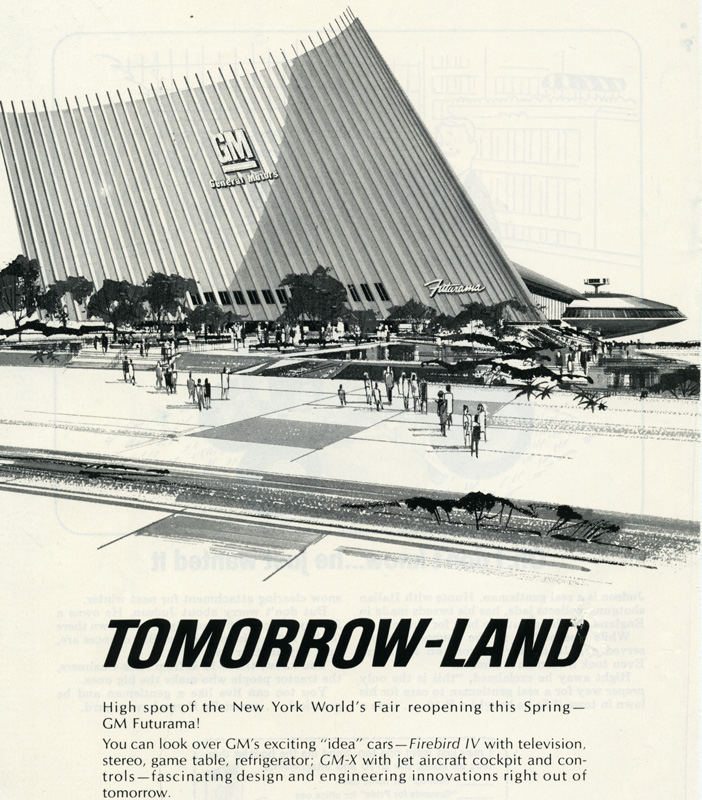 1964 World’s Fair Futurama
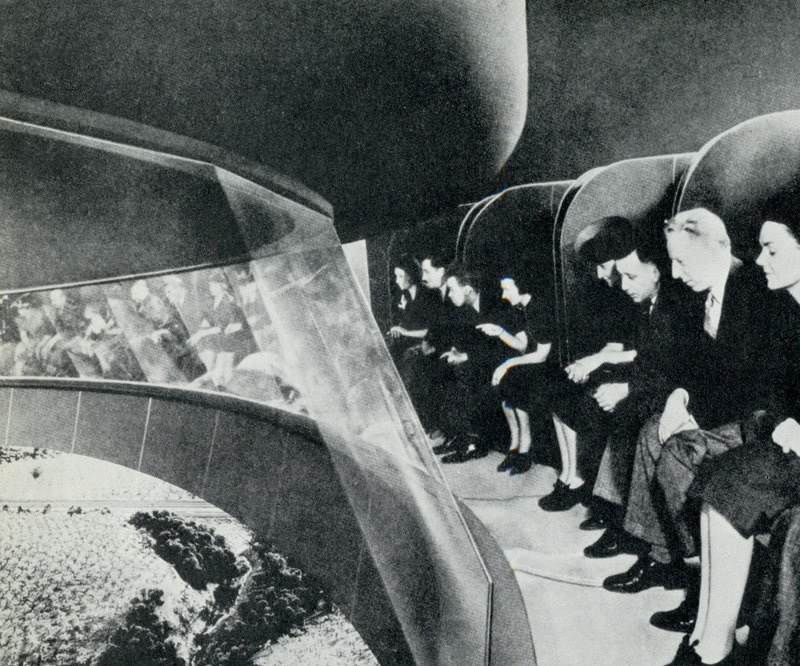 1939 World’s Fair Futurama
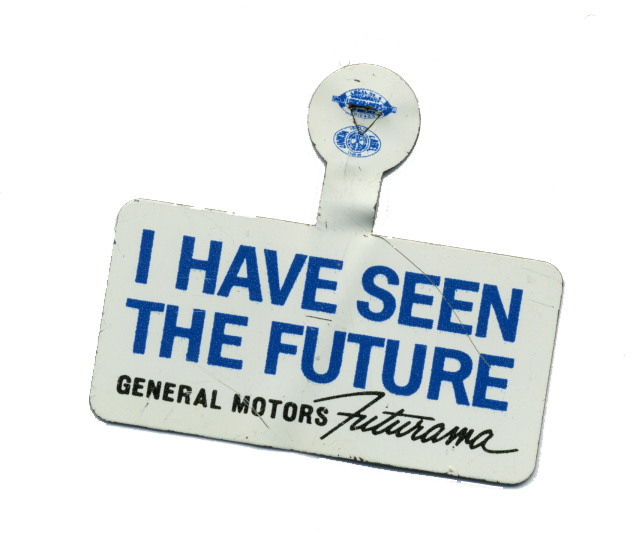 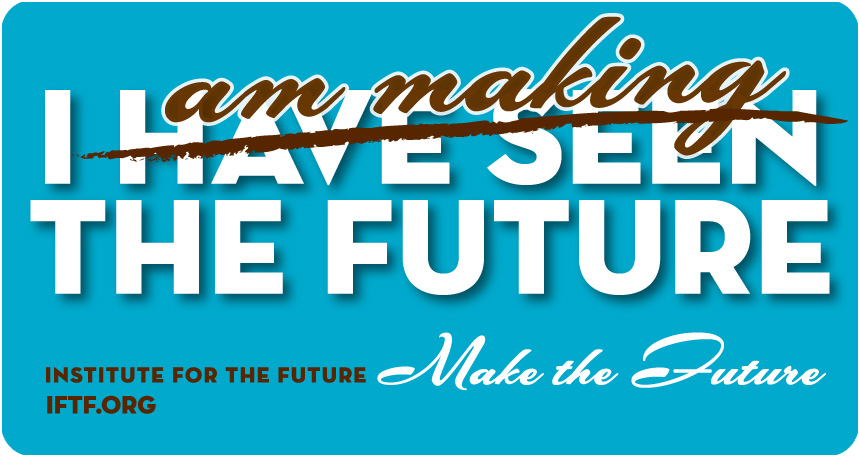 33
Resources
www.uscscenariolab.com
Bechky, B. A. (2011). Making organizational theory work: Institutions, occupations, and negotiated orders. Organization Science, 22(5), 1157-1167.
Bechky, B. A., & Okhuysen, G. A.  (2011). Expecting the unexpected? How SWAT officers and film crews handle surprises. Academy of Management Journal, 54(2), 239-261.
Burke, K. (1984). Permanence and Change. University of California Press.
Forman, J. (2013).  Story Telling in Business. Stanford University Press.
Weick, K. E., Sutcliffe, K. M., & Obstfeld, D. (2005). Organizing and the process of sensemaking. Organization Science, 16(4), 409-421.